Terveystutkimus- kertausta
Otos- kato
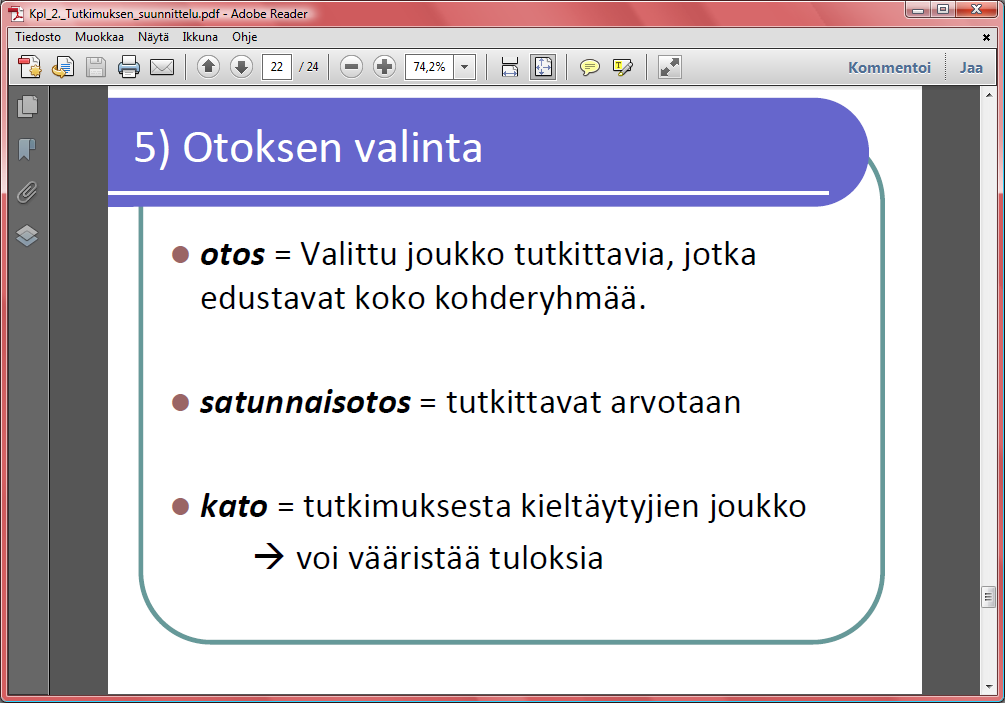 Näyte = Jos tutkittavista ei voi ottaa otosta (koko tutkimusjoukkoa edustavaa ryhmää) otetaan näyte  ei edusta välttämättä yhtä hyvin tutkittavaa ryhmää kuin otos
Hypoteesitutkimuksen keskeiset käsitteet
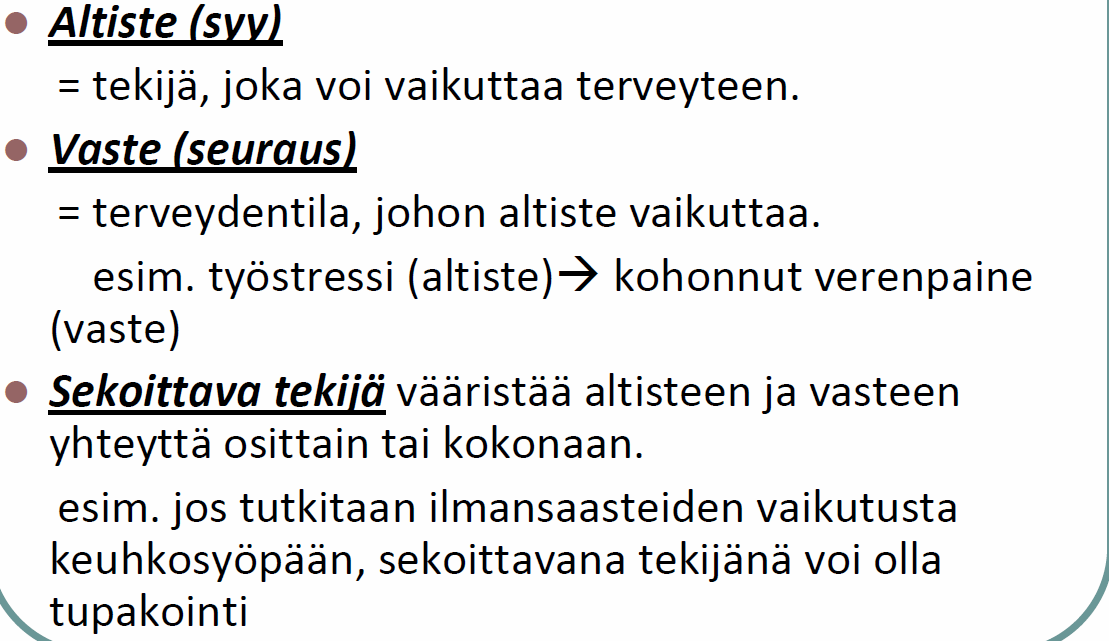 Tutkimusasetelma
Poikittaistutkimus
Suurelta joukolta kerran
Poikkeus: toistettava poikittaistutkimus (esim. kouluterveyskysely)
Usein kuvataan jonkin asian vallitsevuutta
Tapaus-verrokkitutkimus
Yksittäisen tapauksen (esim. harvinaisen sairauden) ymmärtäminen
Pitkittäistutkimus
Samalta joukolta eli kohortilta joka vuosi
Kokeellinen tutkimus eli interventio
Tutkittavien satunnaistaminen 
Kontrolloitu koe (esim. lääkkeen teho, verrokkiryhmät)
Kontrolloimaton koe ( esim. Pohjois- Karjala projekti)
Sairauden vallitsevuus ja ilmaantuvuus
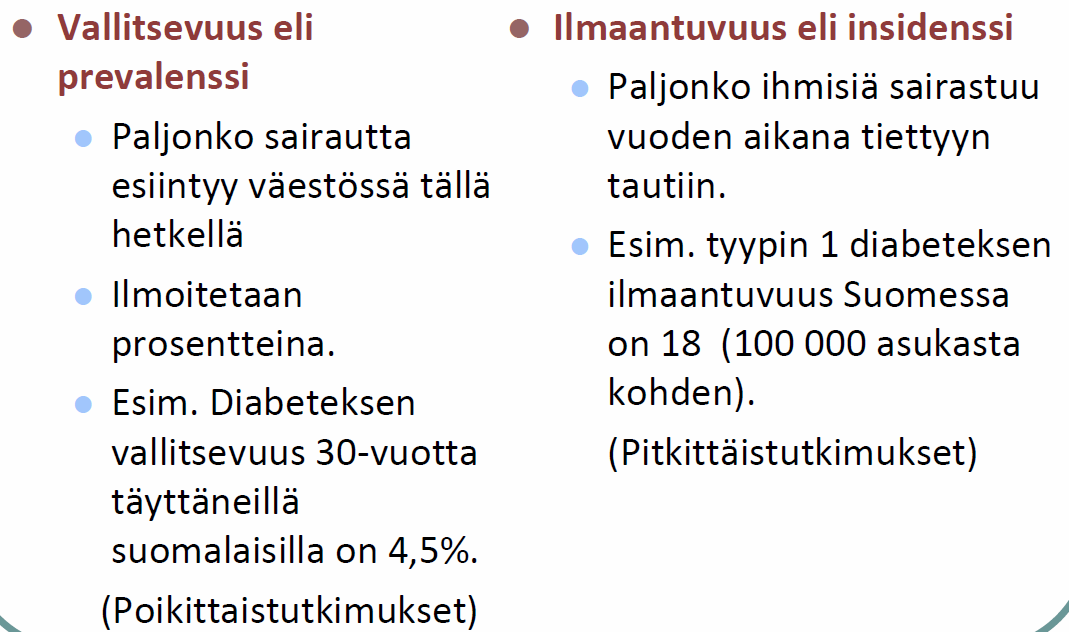 Laadullinen - määrällinen tutkimus
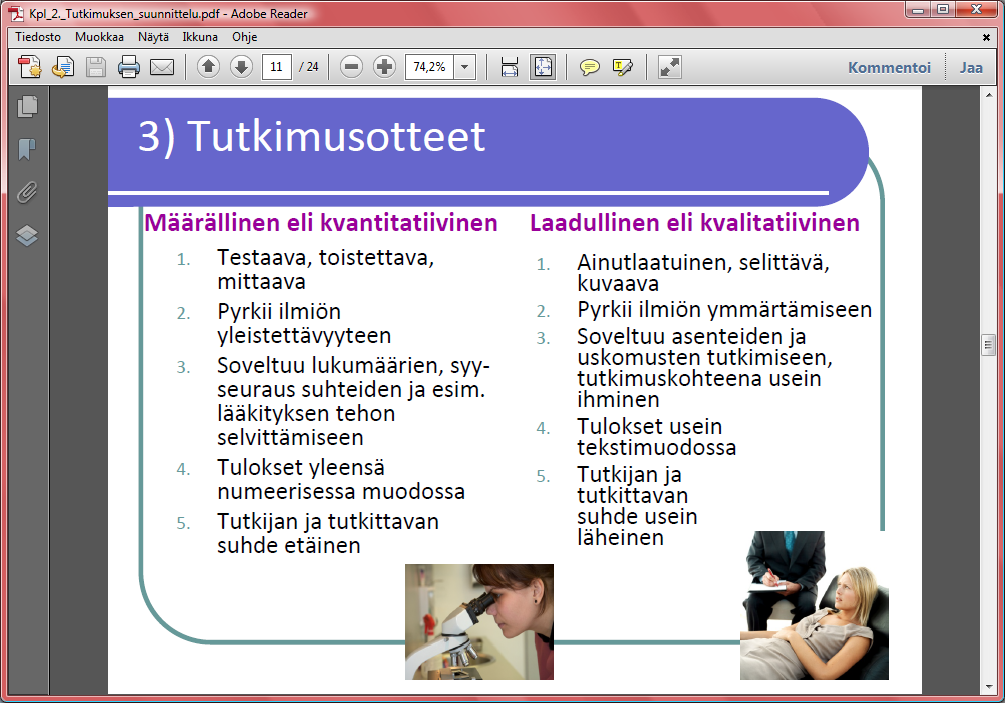 Tutkimuksen aineistonkeruumenetelmät
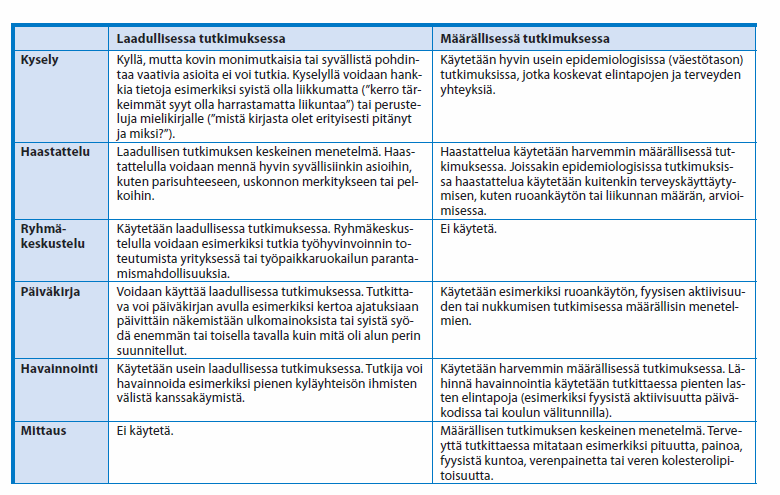 Kohorttien tutkiminen
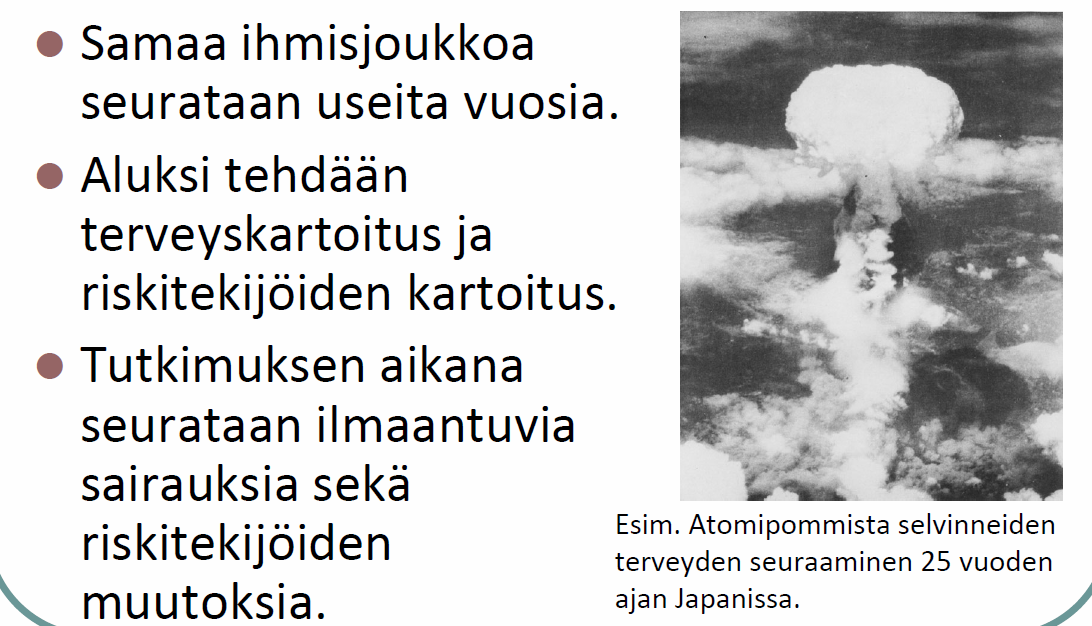 Kaksoissokkotutkimus
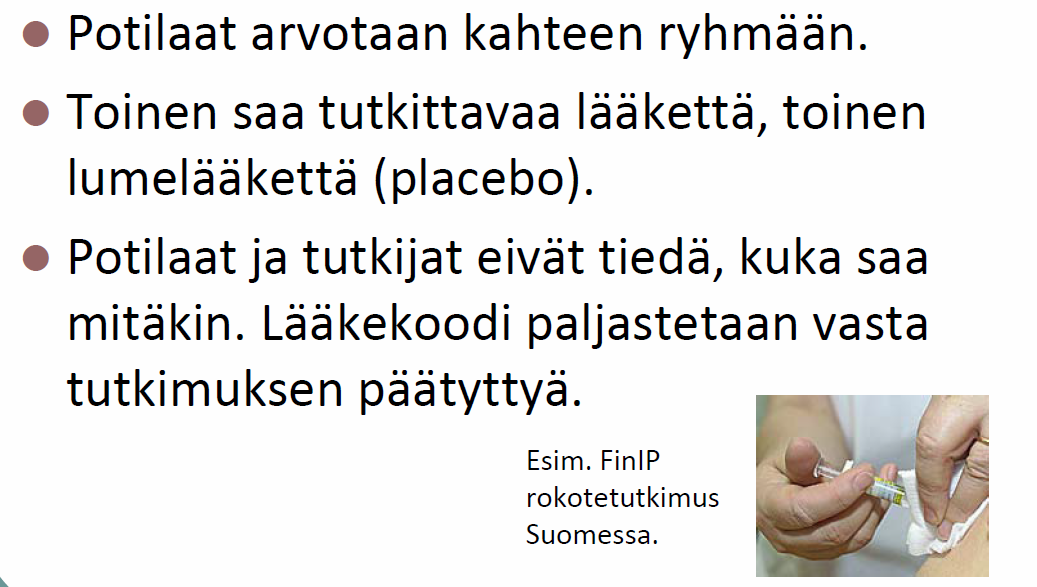 http://www.thl.fi/fi_FI/web/fi/tutkimus/hankkeet/finip_rokotetutkimus